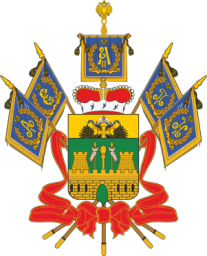 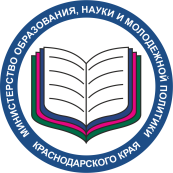 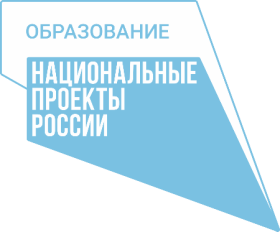 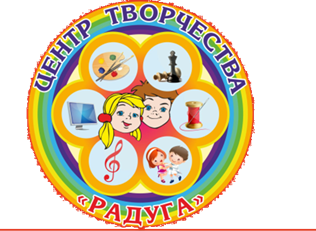 Муниципальное бюджетное учреждение дополнительного образования 
Центр творчества «Радуга» муниципального образования Тимашевский район
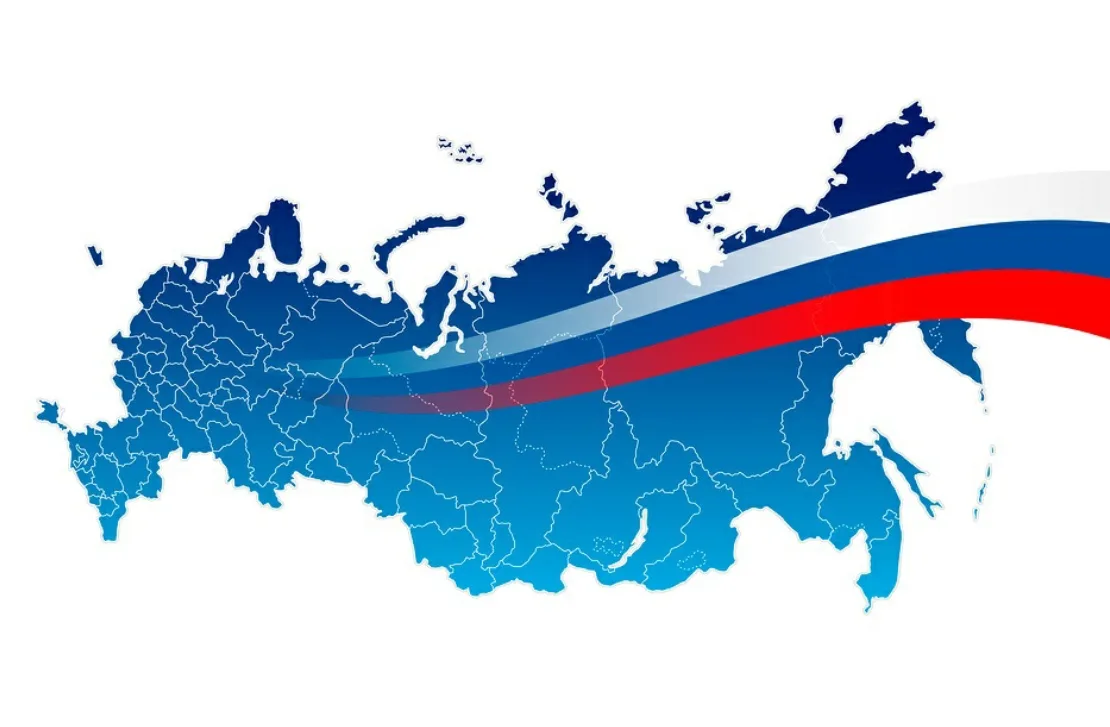 ФЕДЕРАЛЬНАЯ ИННОВАЦИОННАЯ ПЛОЩАДКА
Музейная педагогика как инновационная технология формирования гражданской идентичности сельских школьников в системе дополнительного образования детей
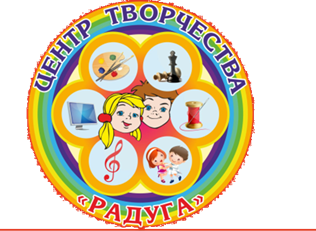 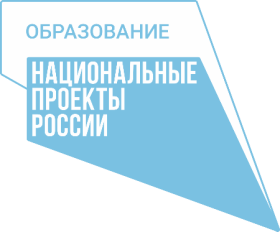 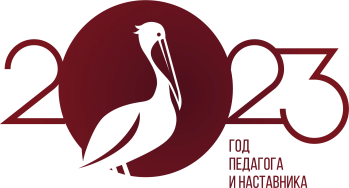 В  год Педагога и наставника Всероссийский центр 	развития    художественного творчества и гуманитарных технологий стал организатором конкурсного отбора образовательных организаций на присвоение статуса инновационной площадки ФГБУК «ВЦХТ». Данный статус  получили 30 организаций, осуществляющих деятельность в дополнительном образовании детей на территории Российской Федерации.              .
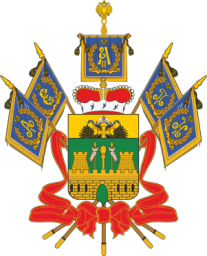 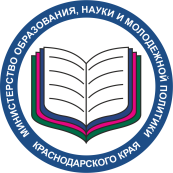 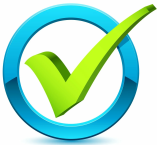 Статус федеральной инновационной площадки    позволяет 	организациям-победителям получить научно-методическую поддержку экспертов Всероссийского центра развития художественного творчества и гуманитарных технологий в разработке, апробации и внедрении своего инновационного проекта.
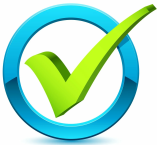 Основная идея проекта – реализация воспитательного потенциала дополнительного образования детей, предполагает педагогическое сопровождение реализации детьми субъектной позиции на основе нравственных и гуманистических ценностей.

                 В числе победителе стал проект Муниципального бюджетного учреждения дополнительного образования Центра творчества «Радуга» муниципального образования Тимашевский район.
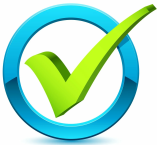 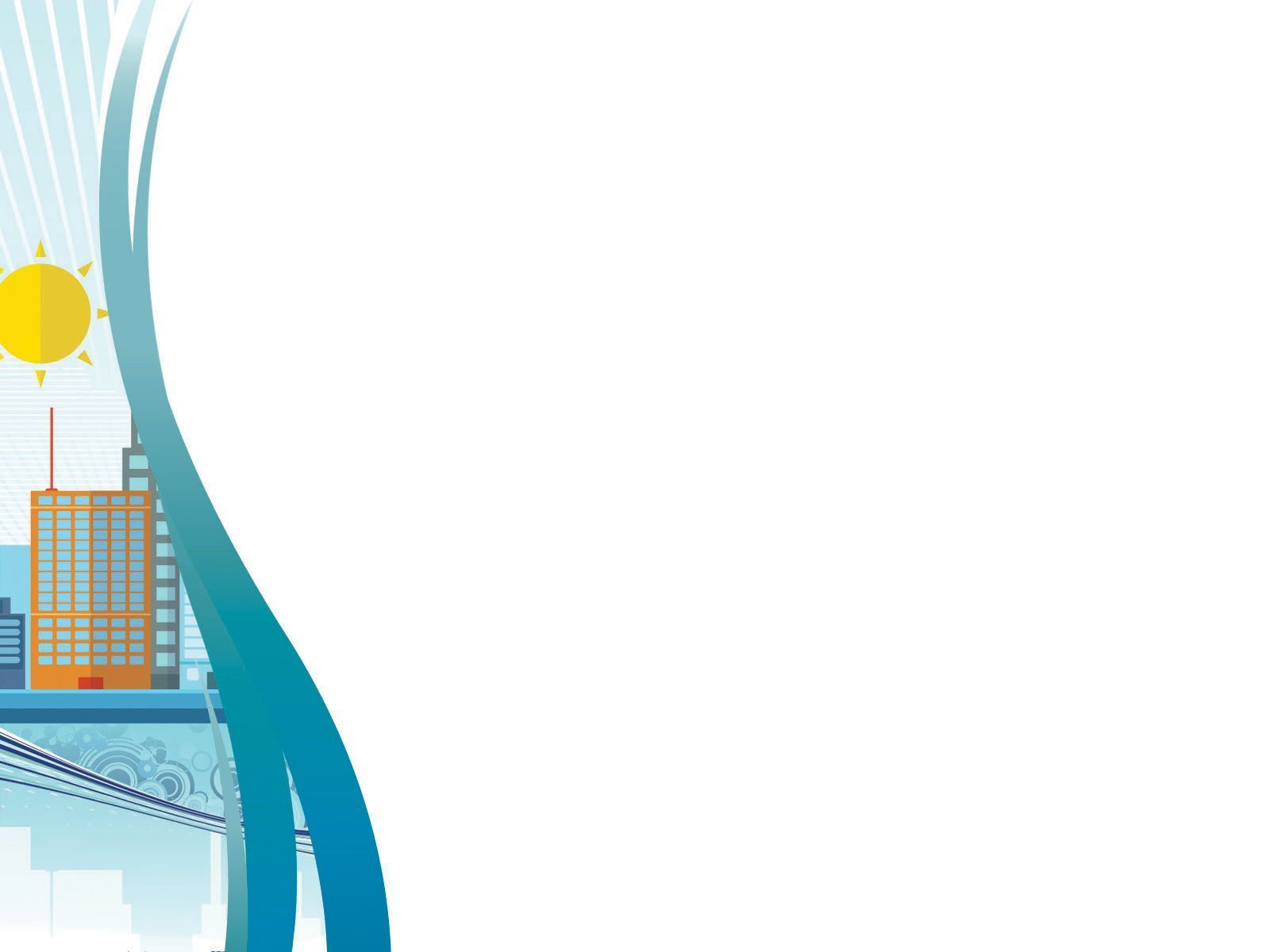 Протокол заседания экспертной группыФедерального государственного бюджетного учреждения культуры Всероссийского центра развития художественного творчества и гуманитарных технологий
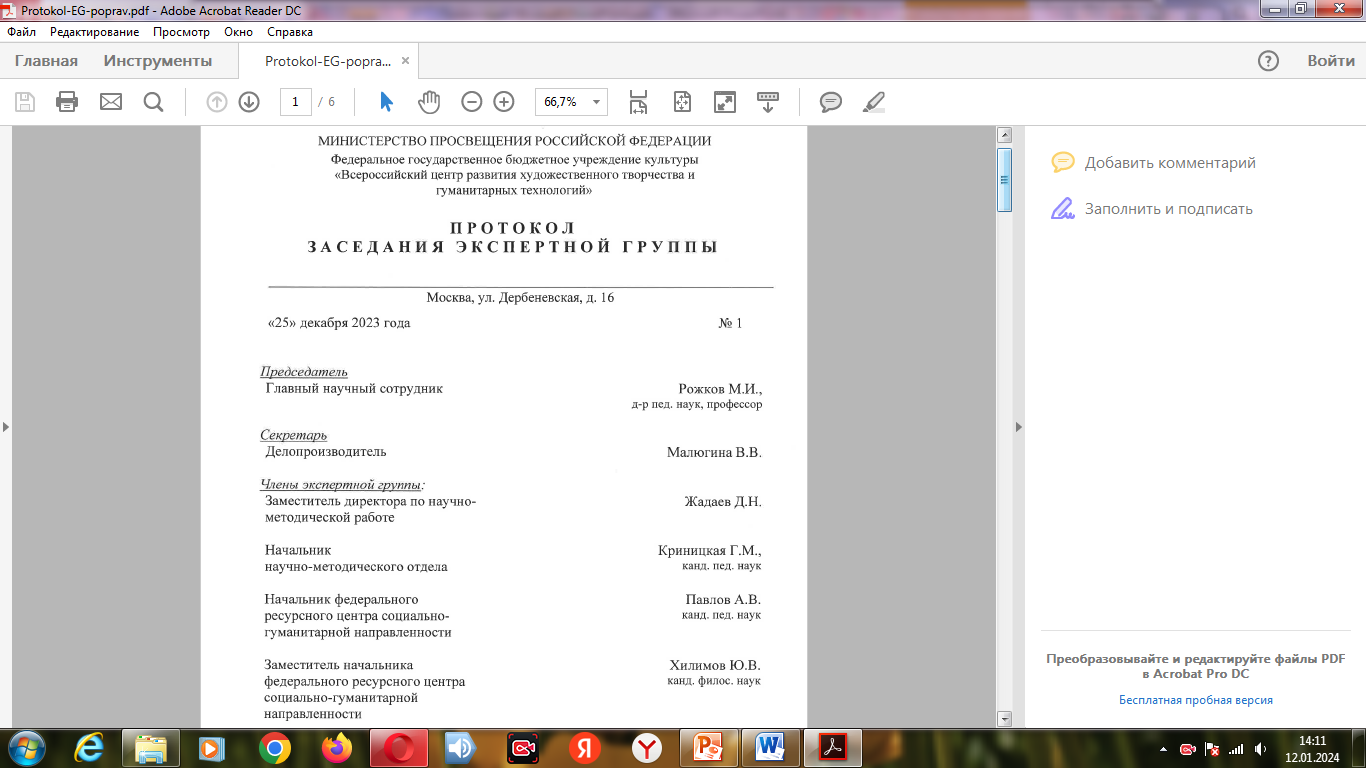 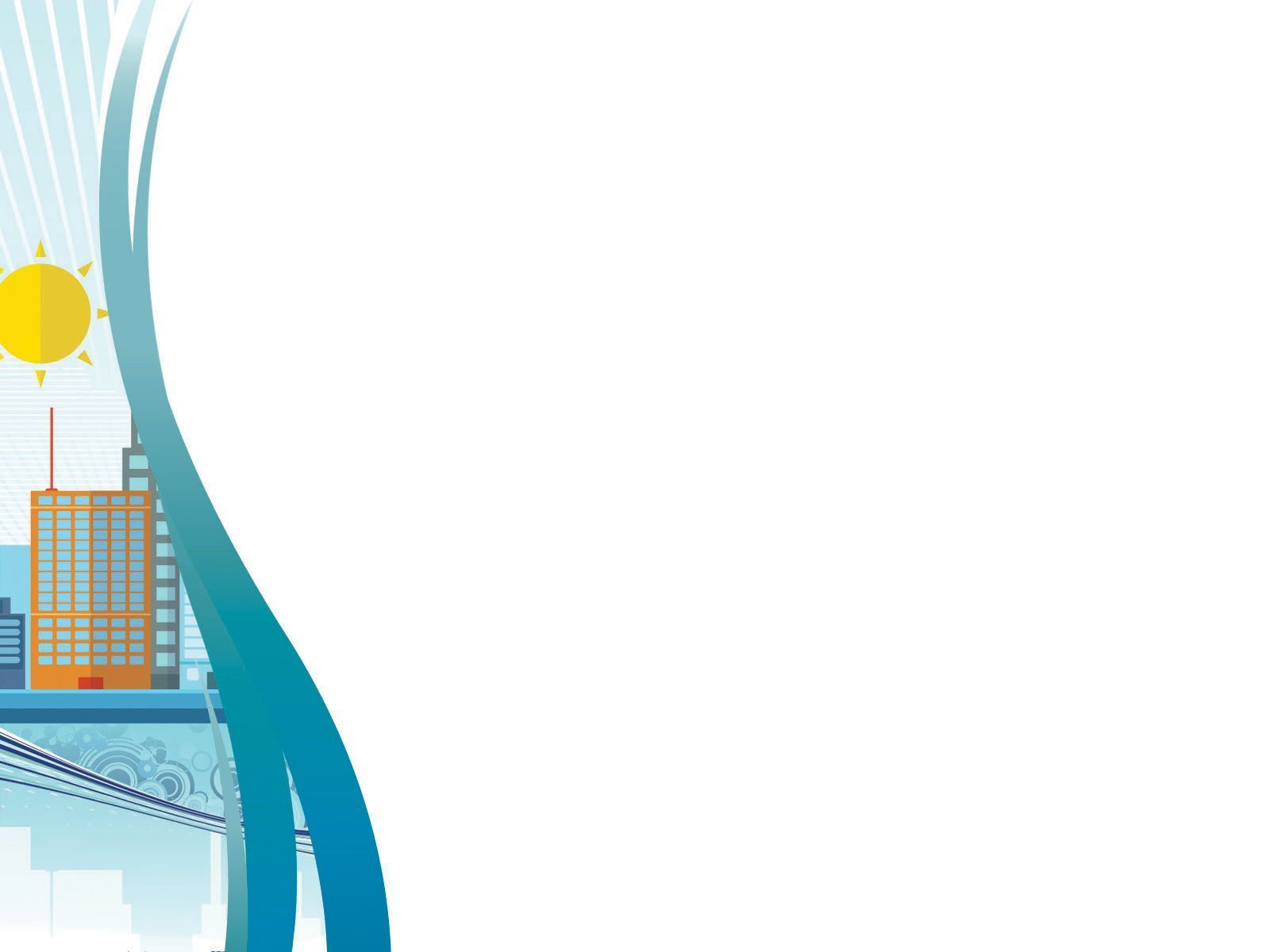 Протокол заседания экспертной группыФедерального государственного бюджетного учреждения культуры Всероссийского центра развития художественного творчества и гуманитарных технологий
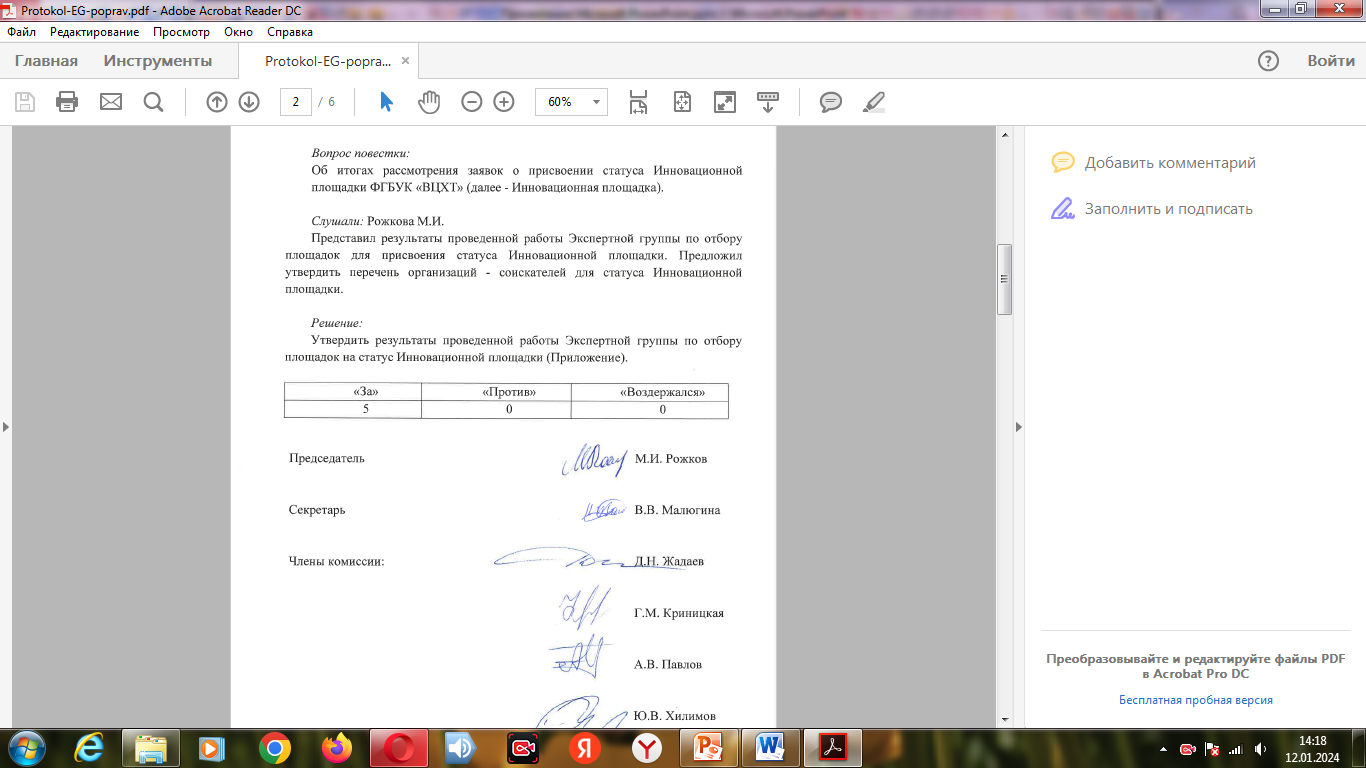 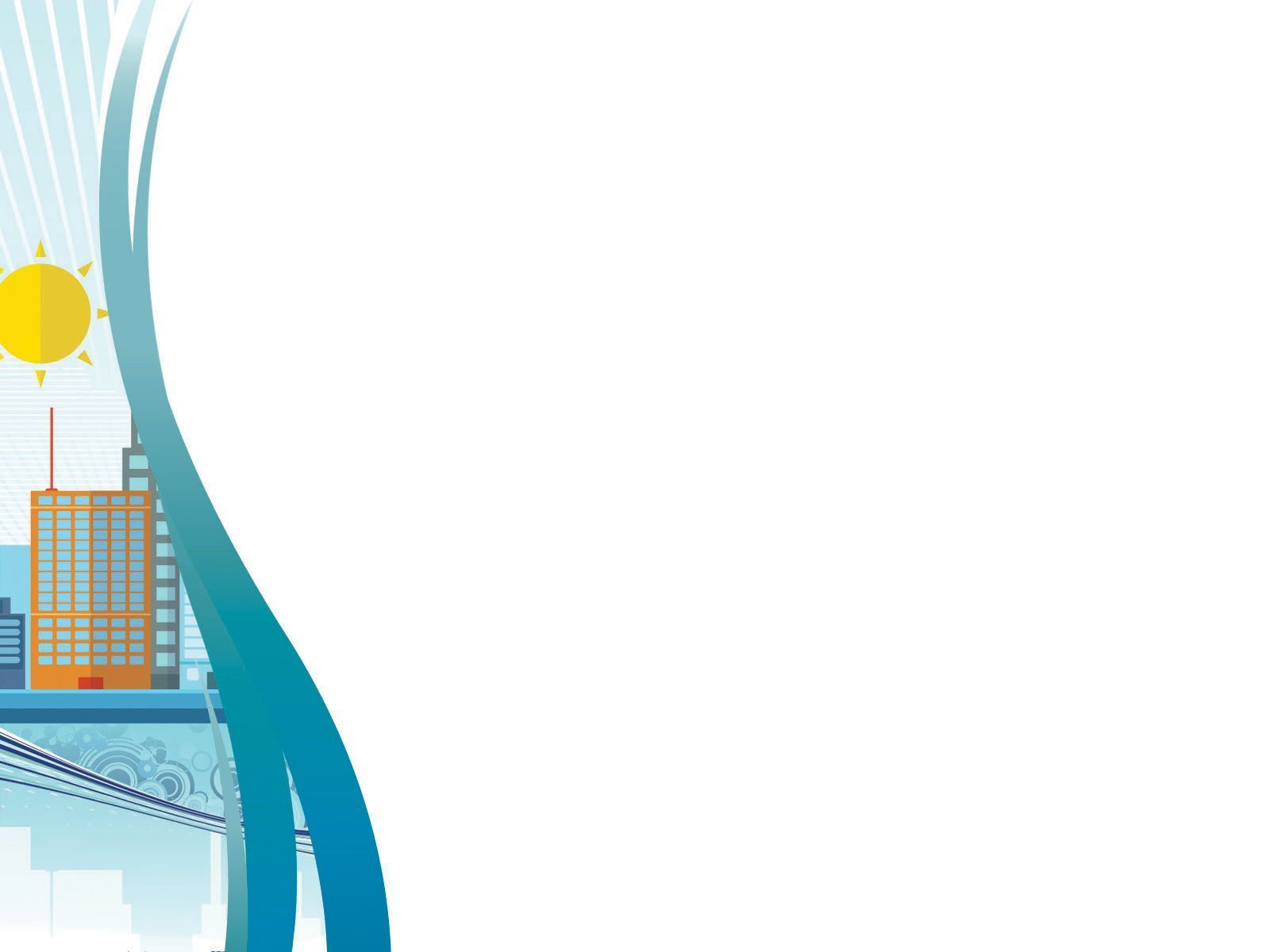 Протокол заседания экспертной группыФедерального государственного бюджетного учреждения культуры Всероссийского центра развития художественного творчества и гуманитарных технологий
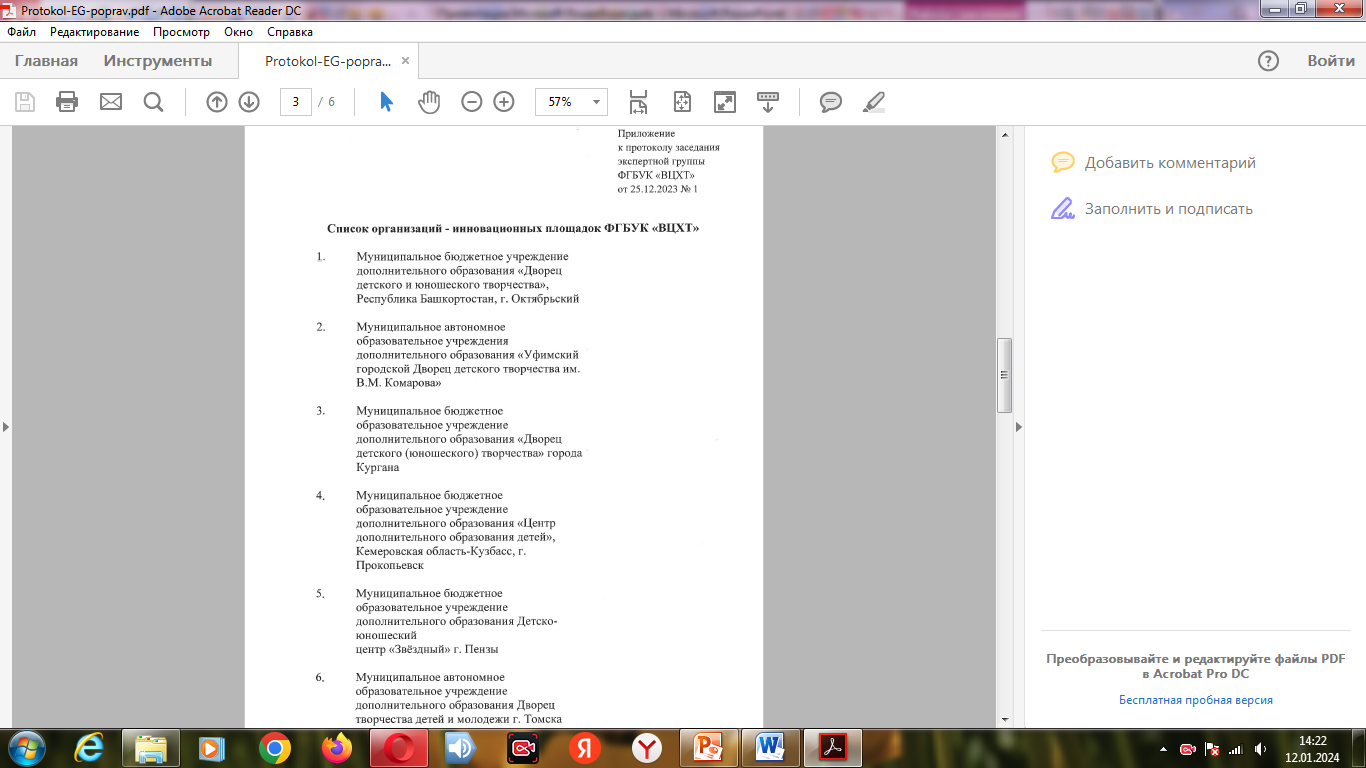 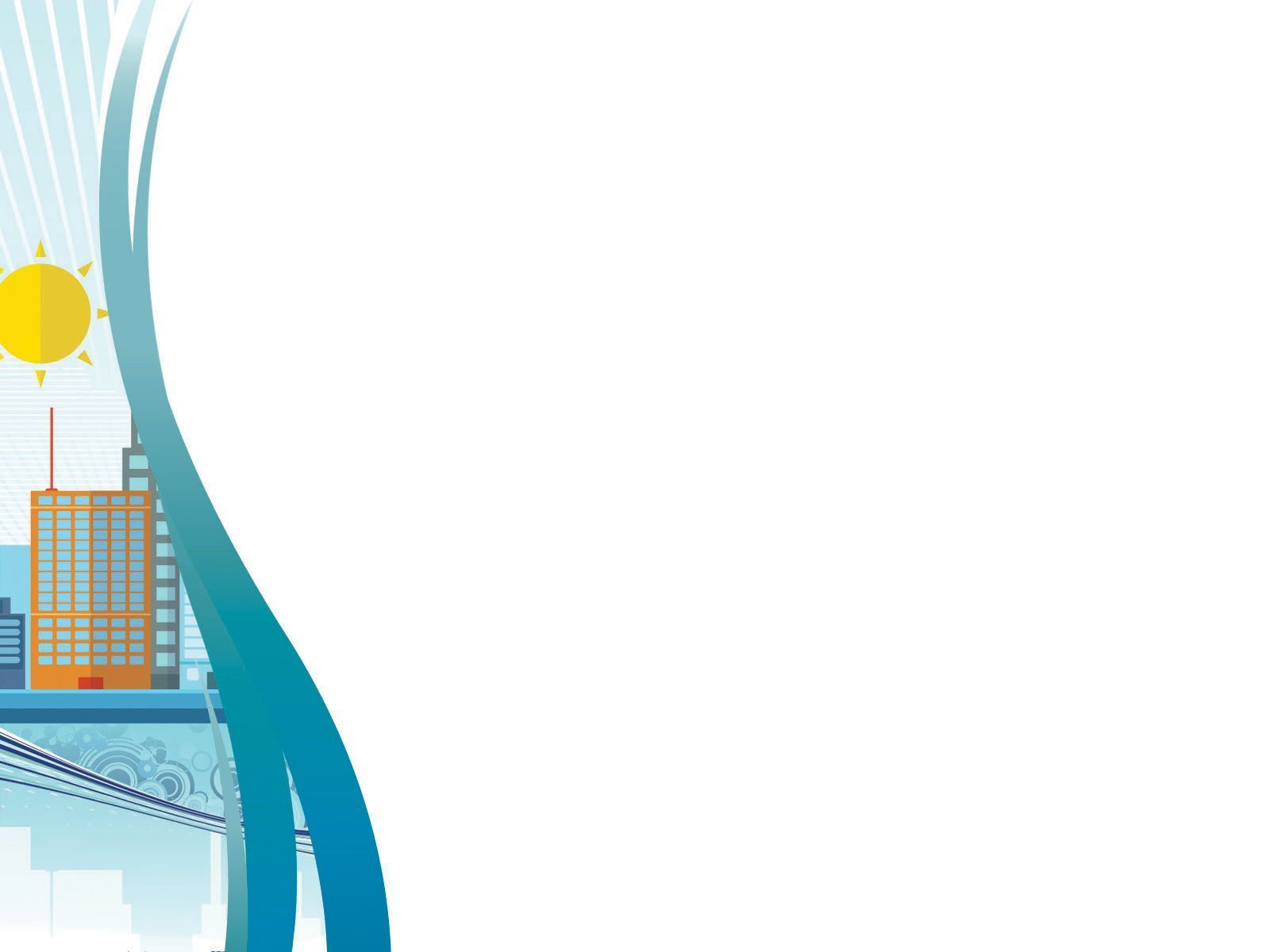 Протокол заседания экспертной группыФедерального государственного бюджетного учреждения культуры Всероссийского центра развития художественного творчества и гуманитарных технологий
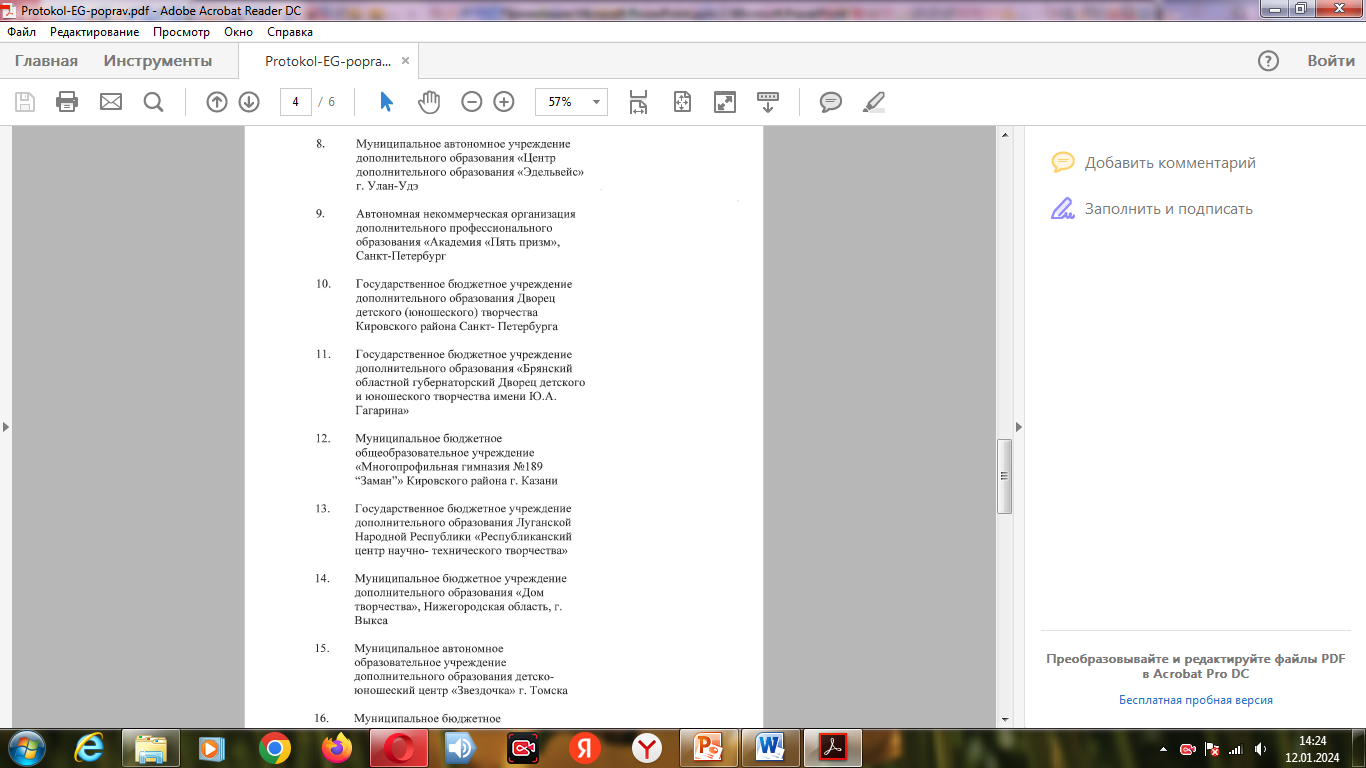 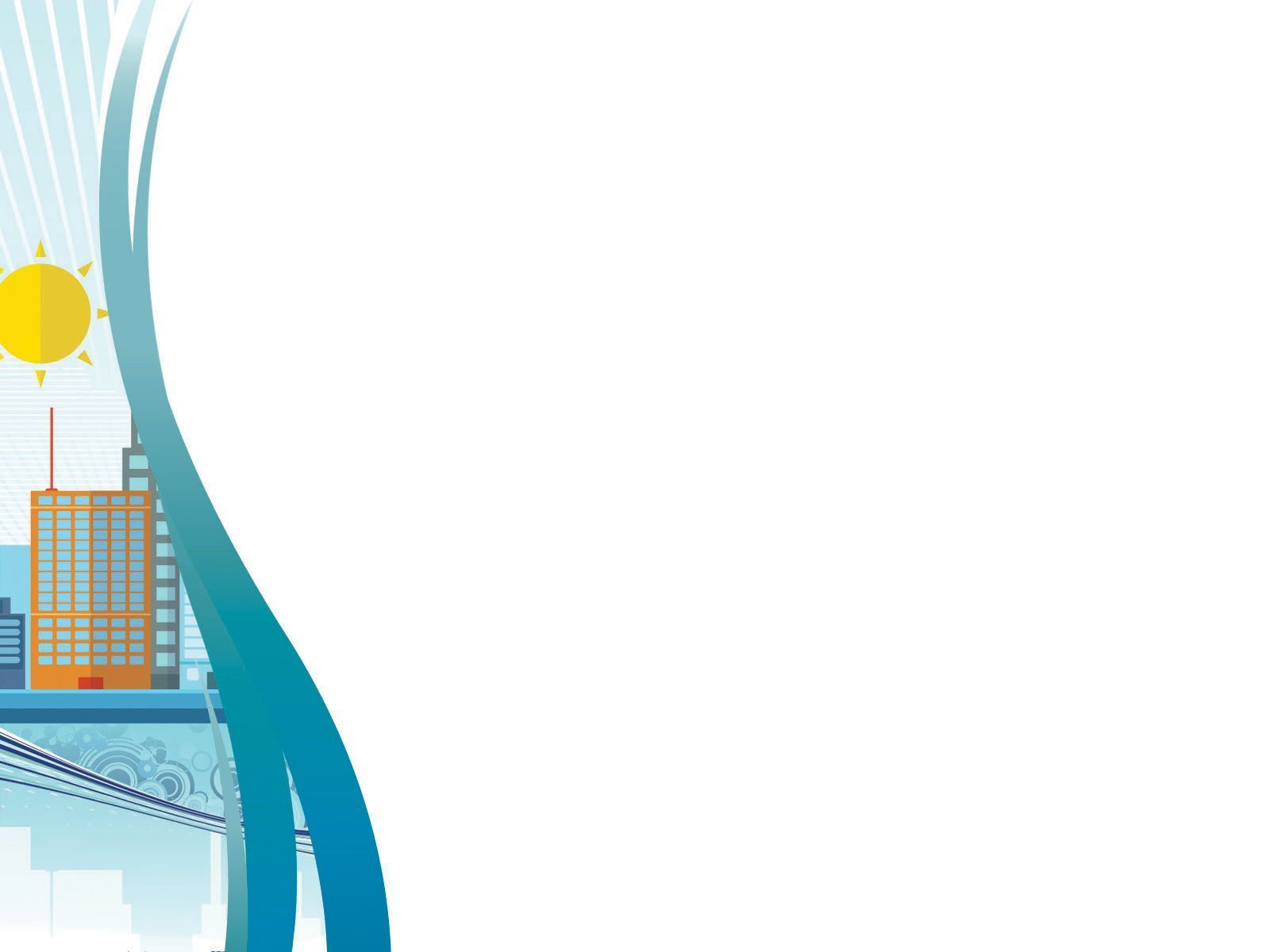 Протокол заседания экспертной группыФедерального государственного бюджетного учреждения культуры Всероссийского центра развития художественного творчества и гуманитарных технологий
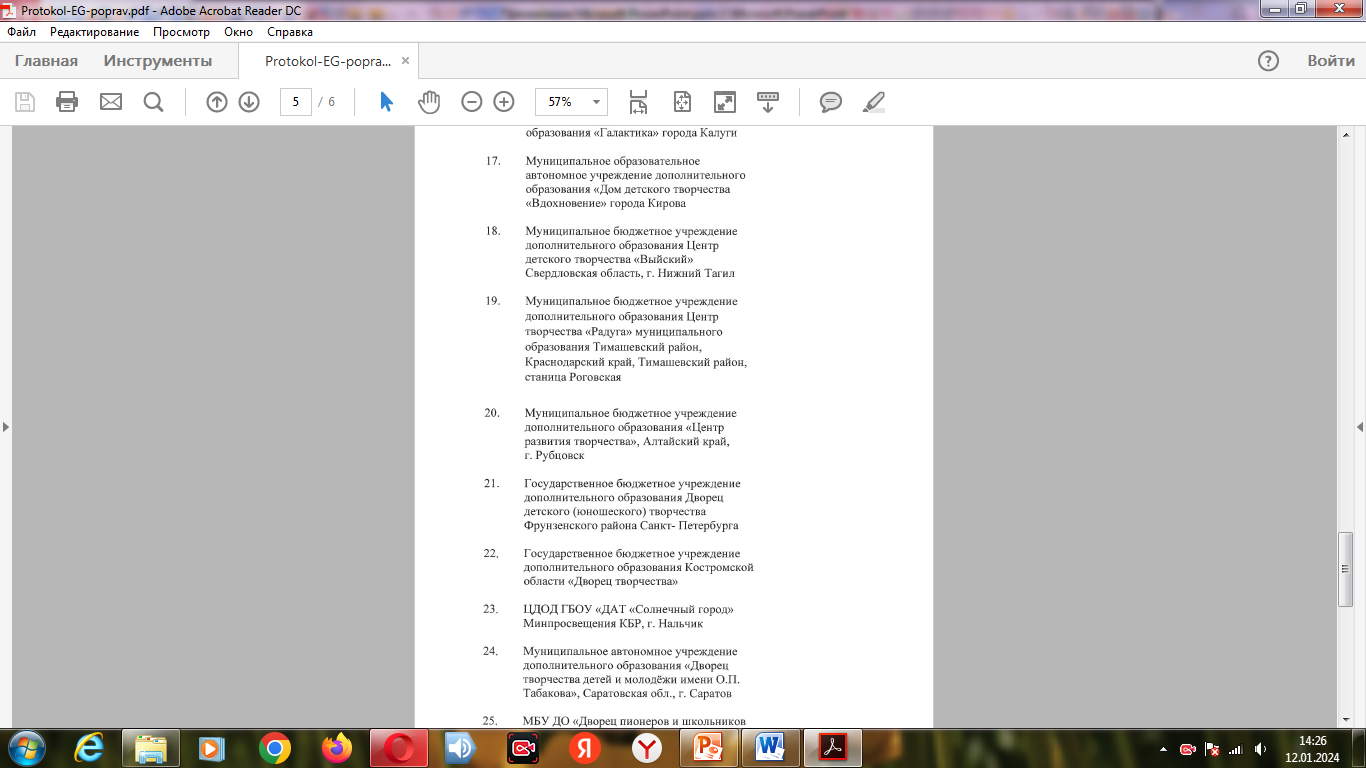 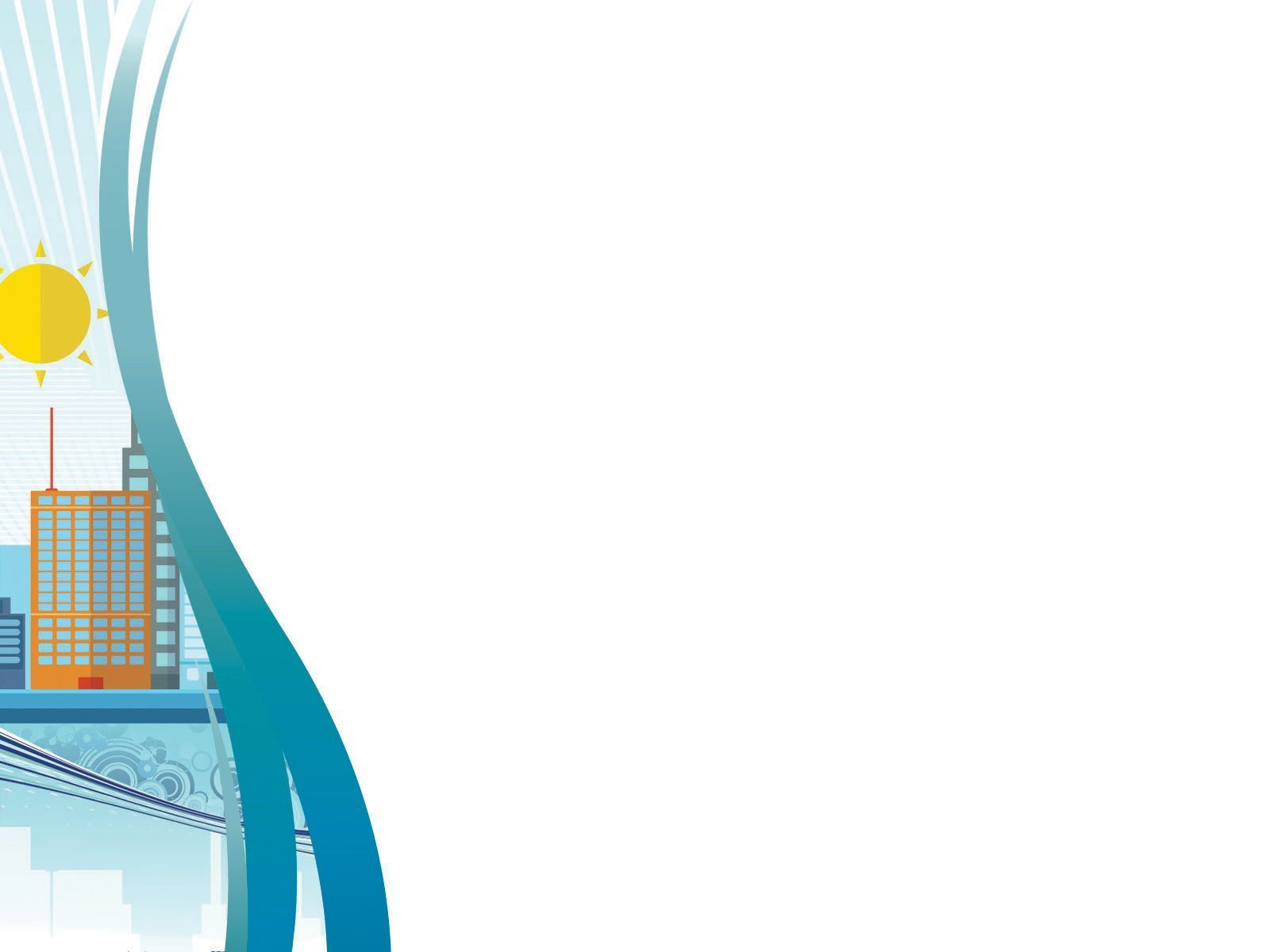 Протокол заседания экспертной группыФедерального государственного бюджетного учреждения культуры Всероссийского центра развития художественного творчества и гуманитарных технологий
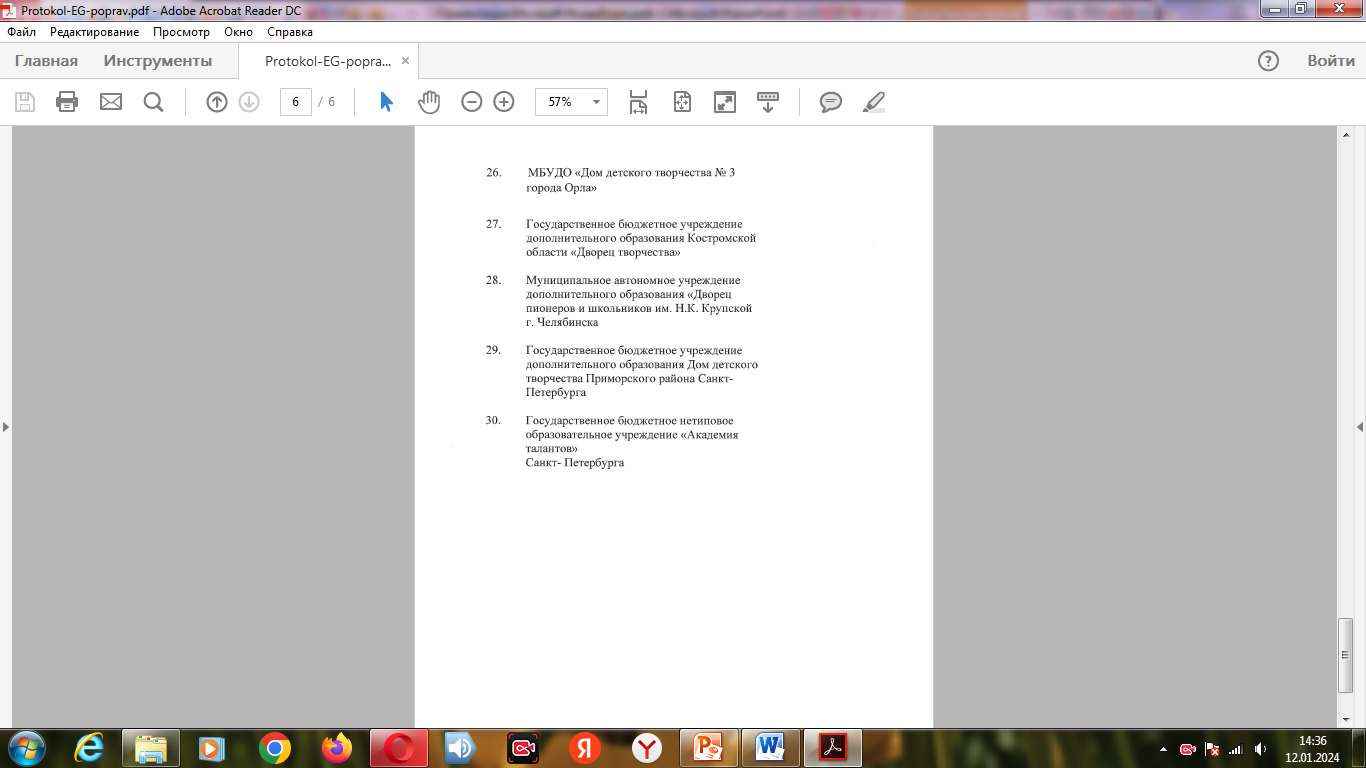